みんなのにほんごしょきゅうⅠ
Counter suffixTime=じかん＝panahon
Time　じかん　panahon
なん じ ですか。aUnsa na orasa?
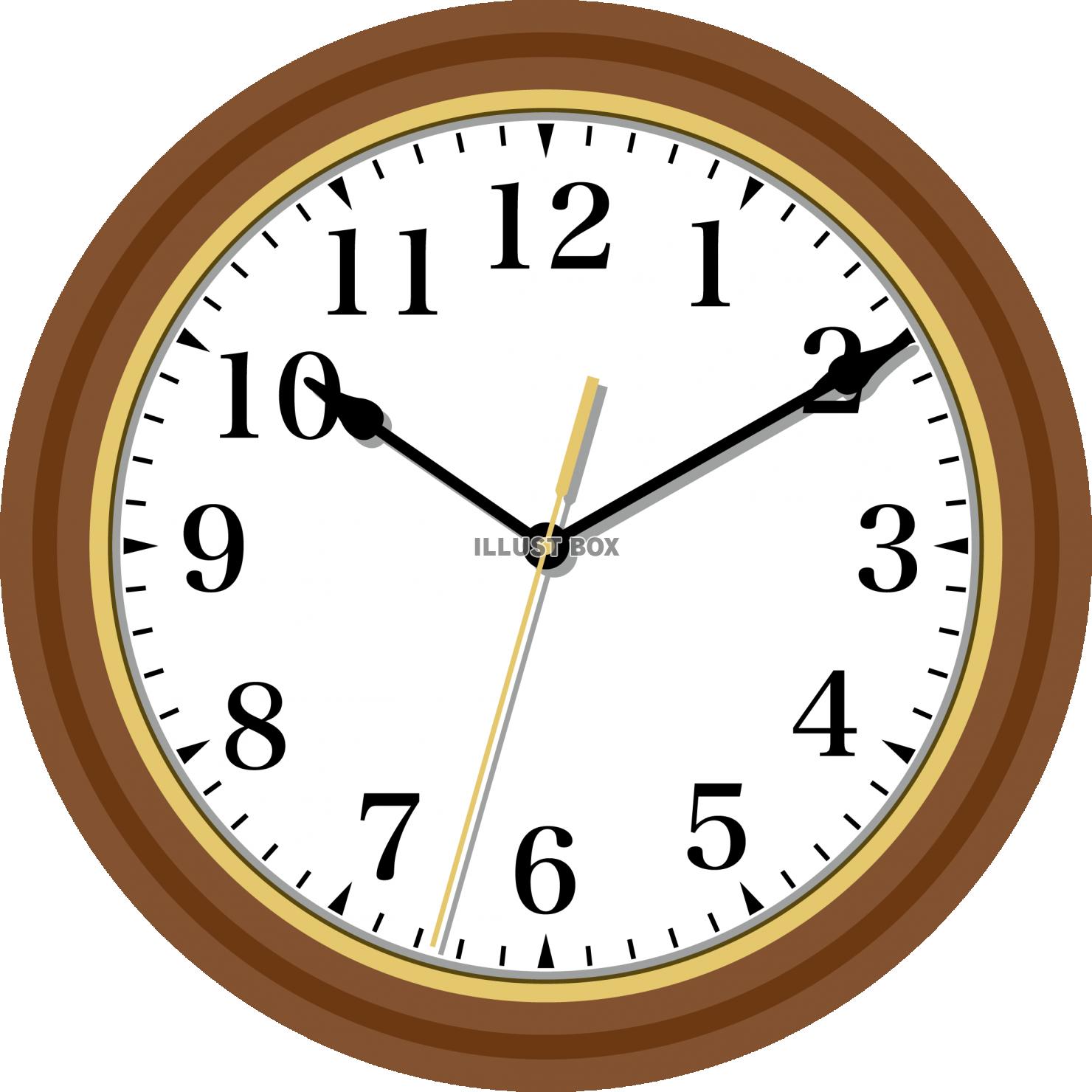 Time = panahon
れんしゅう します。
Try to say
れんしゅう します。
Try to say
れんしゅう します。
Try to say
れんしゅう します。
Try to say
れんしゅう します。
Try to say
れんしゅう します。
Try to say
れんしゅう します。
Try to say
れんしゅう します。
Try to say
れんしゅう します。
Try to say
れんしゅう します。
Try to say
れんしゅう します。
Try to say
れんしゅう します。
Try to say
れんしゅう します。
Try to say
れんしゅう します。
Try to say
れんしゅう します。
Try to say
れんしゅう します。
Try to say
れんしゅう します。
Try to say
れんしゅう します。
Try to say
れんしゅう します。
Try to say
れんしゅう します。
Try to say
れんしゅう します。
Try to say
れんしゅう します。
Try to say
れんしゅう します。
Try to say
れんしゅう します。
Try to say
れんしゅう します。
Try to say
れんしゅう します。
Try to say
れんしゅう します。
Try to say
れんしゅう します。
Try to say
Time = panahon
２・５・７・９
ふんhun
3・4
ぷんPun
１・６・８・１０
っぷんPun
れんしゅう します。
Try to say
れんしゅう します。
Try to say
れんしゅう します。
Try to say
れんしゅう します。
Try to say
れんしゅう します。
Try to say
れんしゅう します。
Try to say
れんしゅう します。
Try to say
れんしゅう します。
Try to say
れんしゅう します。
Try to say
れんしゅう します。
Try to say
れんしゅう します。
Try to say
れんしゅう します。
Try to say
れんしゅう します。
Try to say
れんしゅう します。
Try to say
れんしゅう します。
Try to say
れんしゅう します。
Try to say
れんしゅう します。
Try to say
わかりましたか？YES：　わかりました。OKNO：　わかりません。？？？
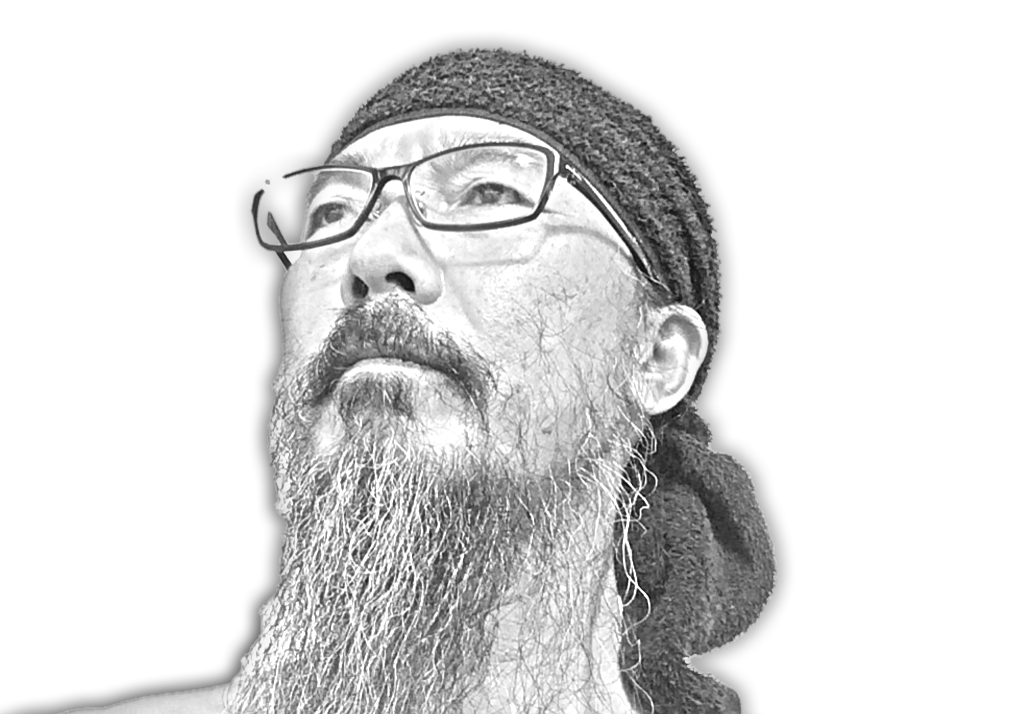 Counter suffixじかんpanahonおわります。